Зеленоградский административный округ города Москвы
Район Крюково
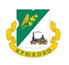 О деятельности Молодёжной палаты
района Крюково
Докладчик:  Крупенников Павел Игоревич,
Председатель Молодёжной палаты района Крюково
01 августа 2018 года
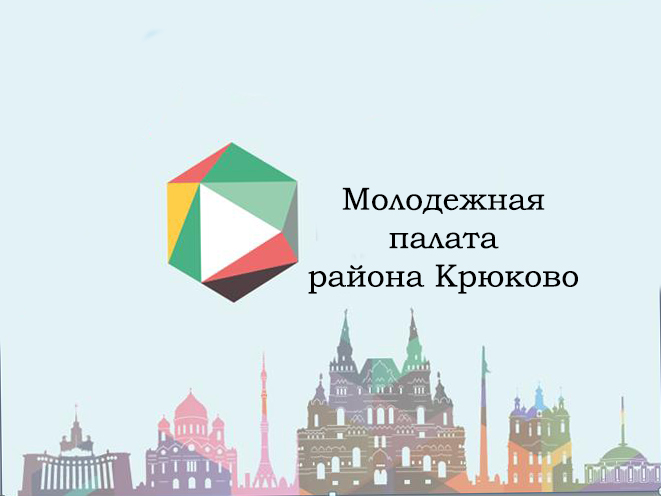 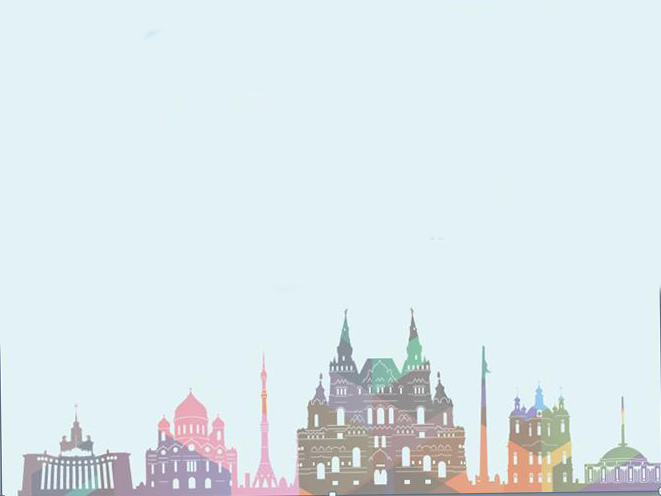 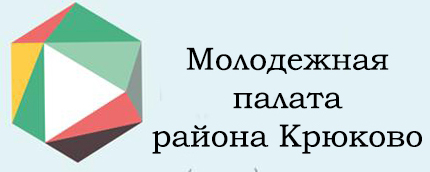 Молодежная палата района Крюково -  это совещательно-консультативный орган, который состоит из представителей молодежи города Москвы. Руководством палаты является Председатель.
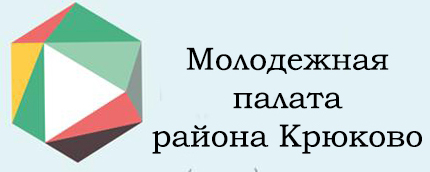 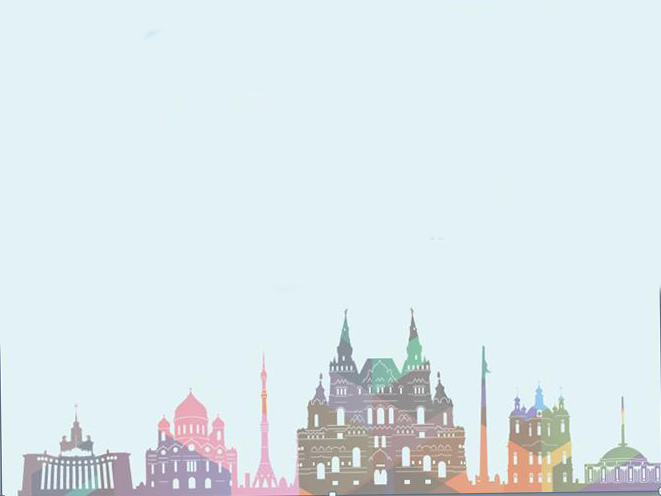 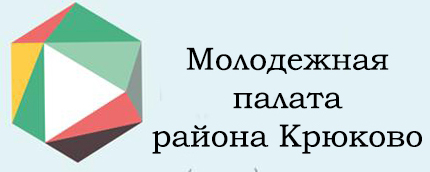 Члены Молодежной палаты
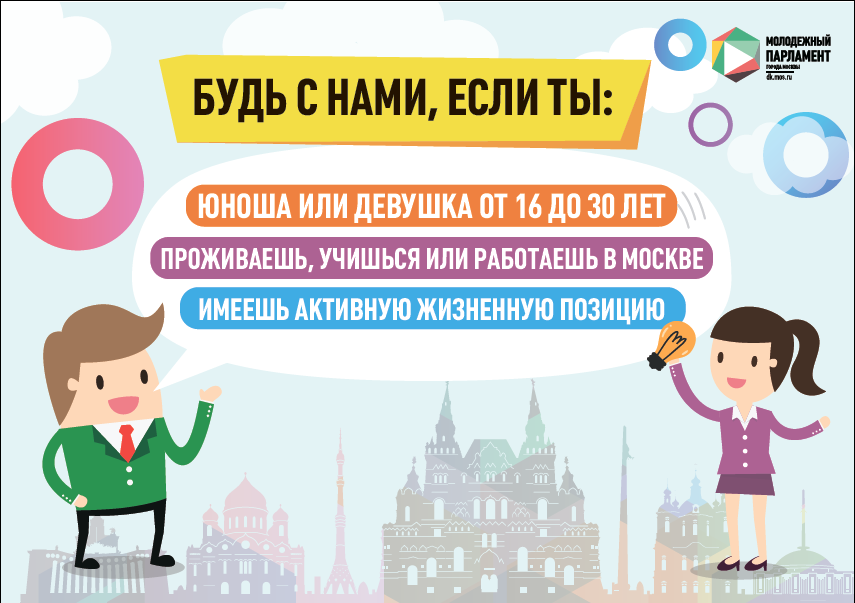 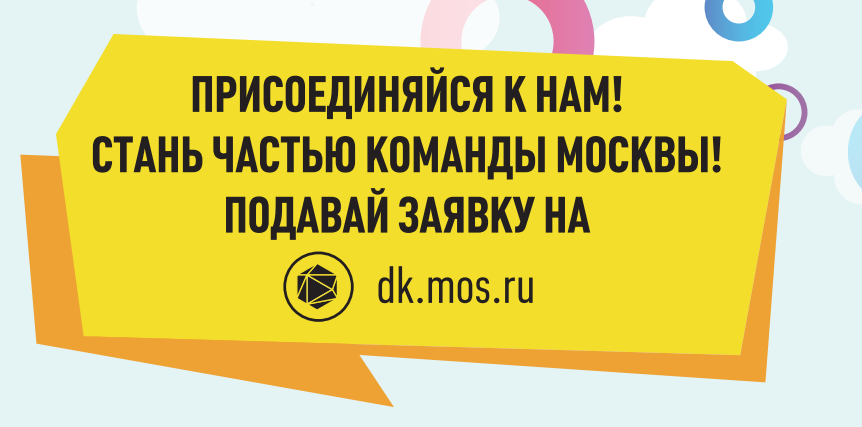 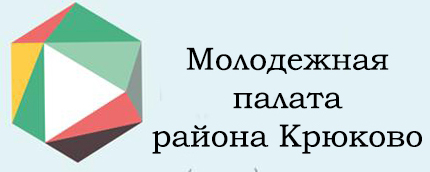 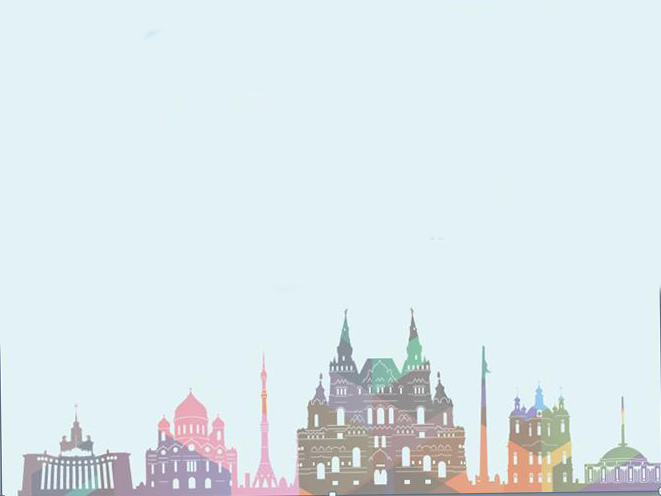 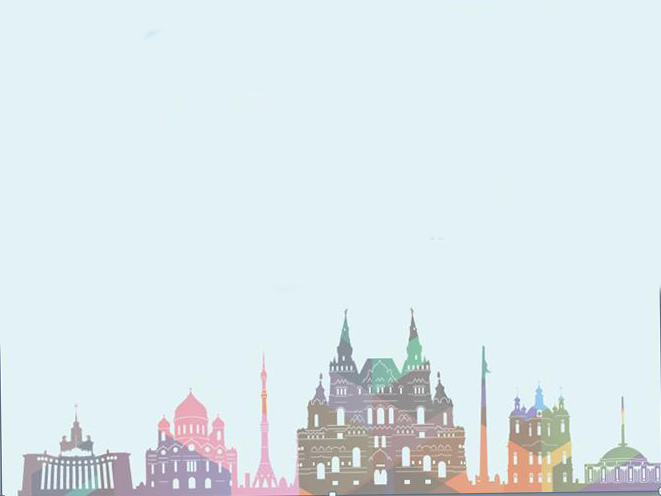 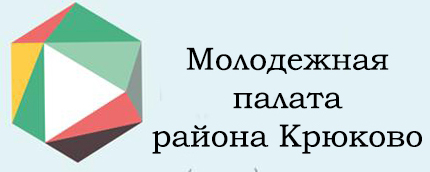 Мероприятия                                                  Молодежной палаты района Крюково
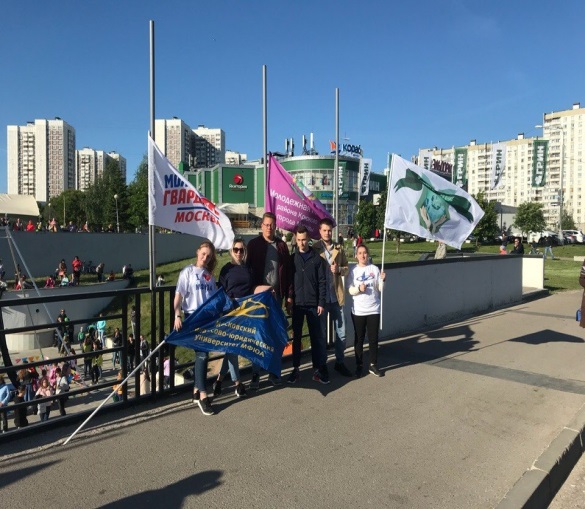 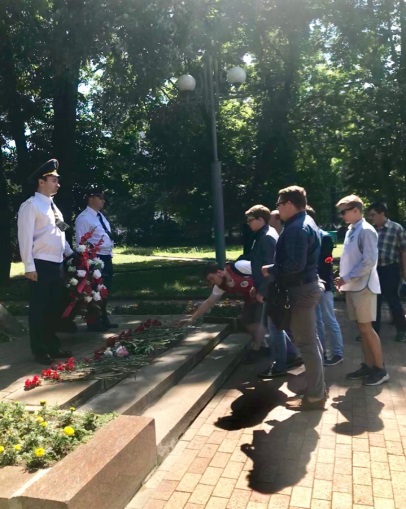 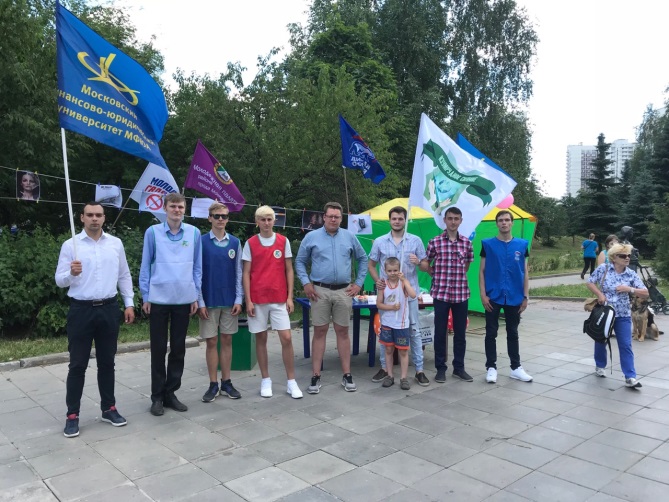 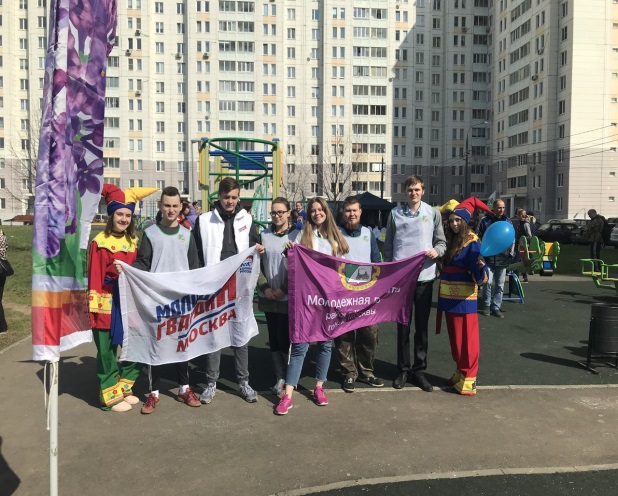 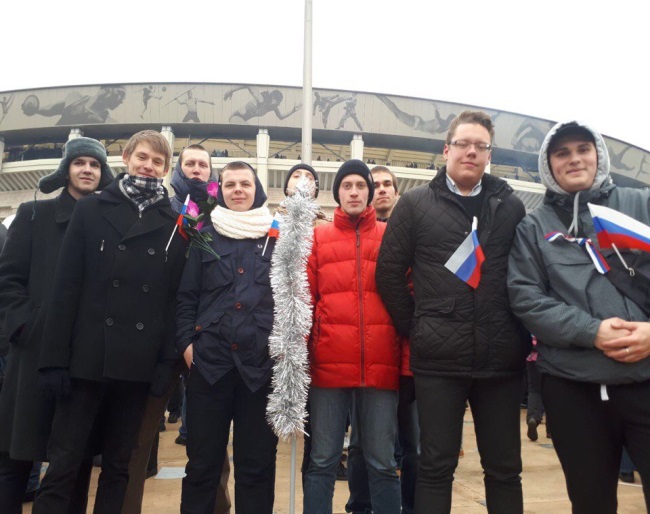 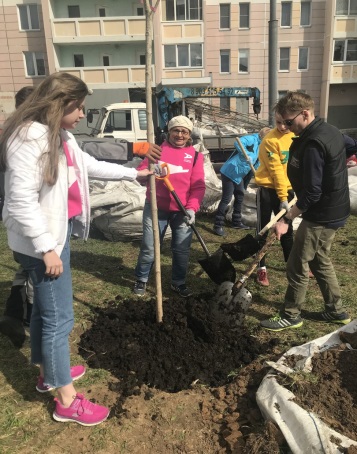 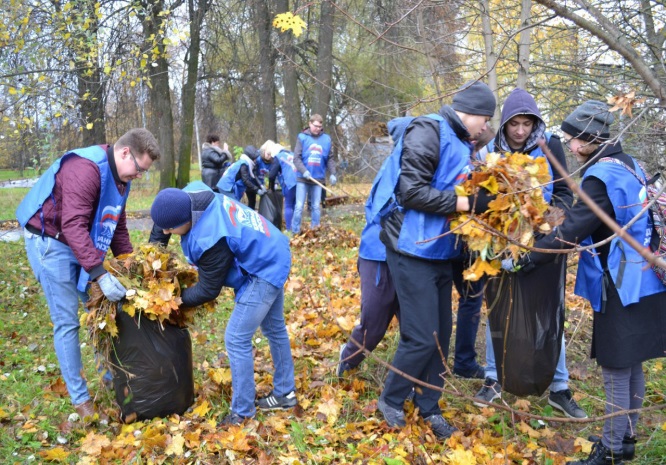 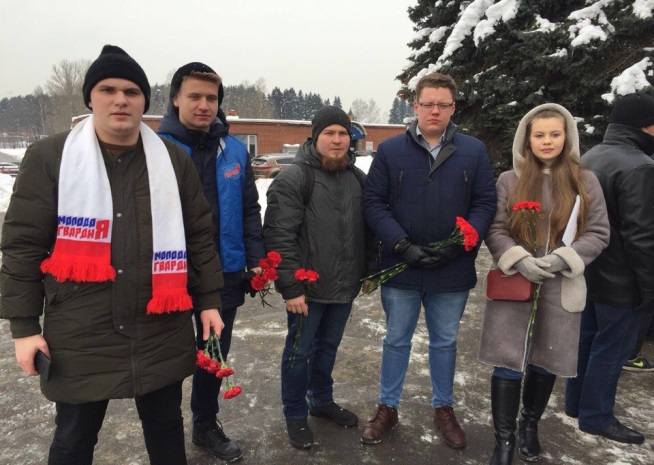 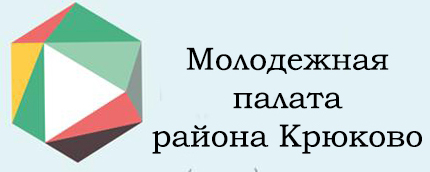 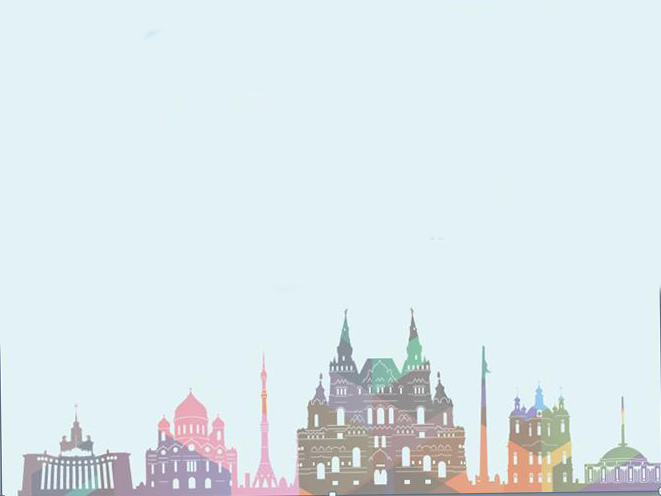 Автопробег по местам Боевой славы
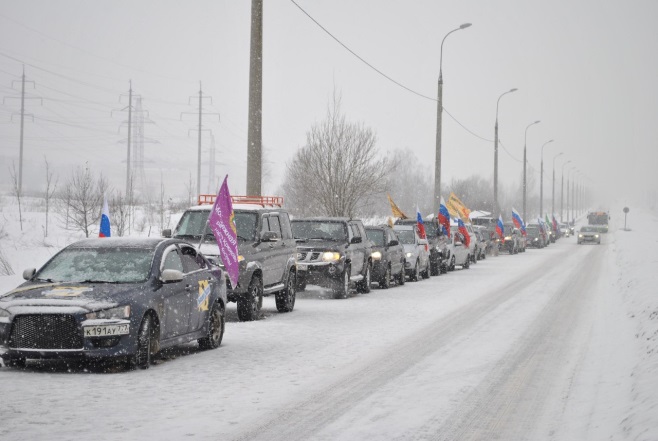 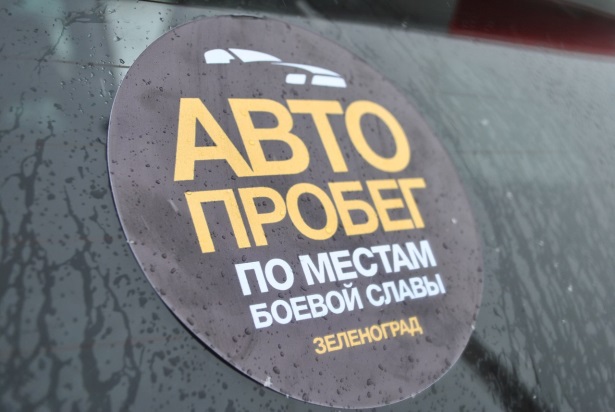 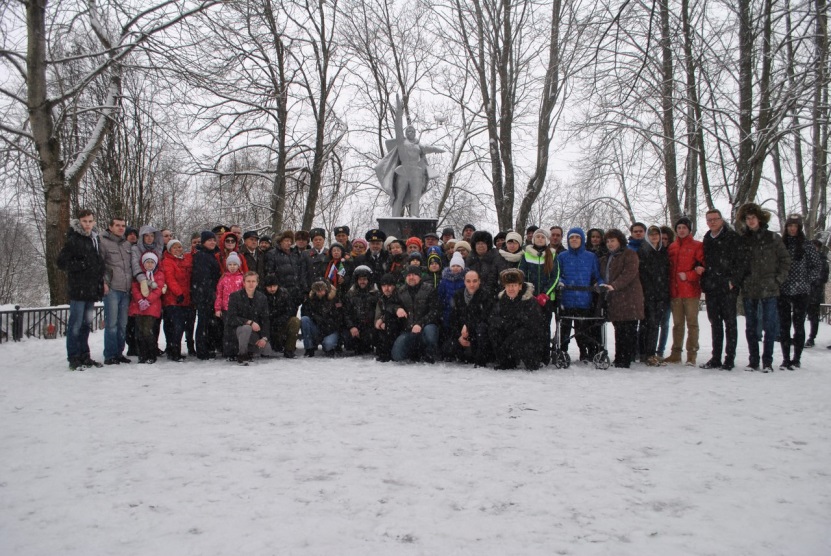 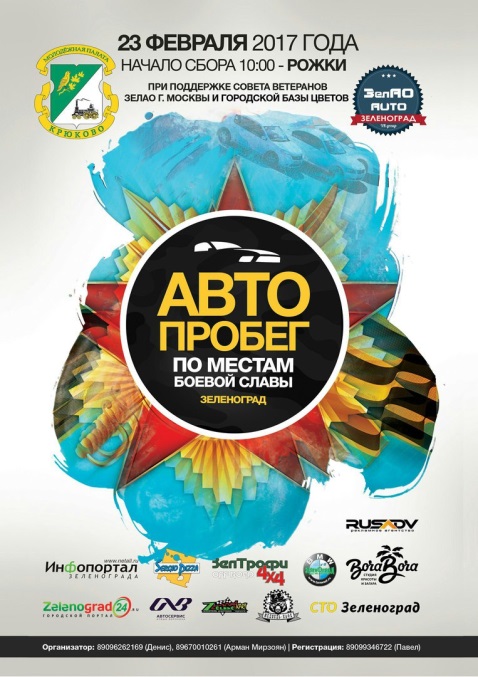 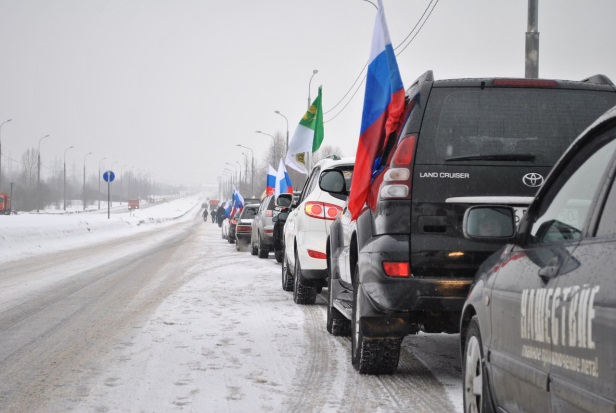 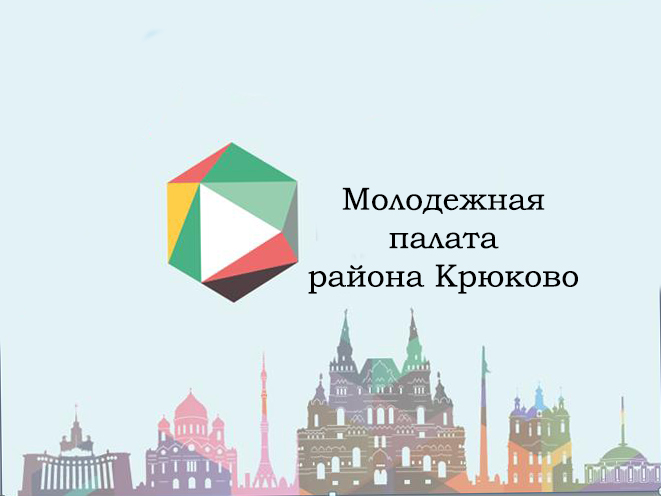 2018 год
Мероприятия _ Февраль
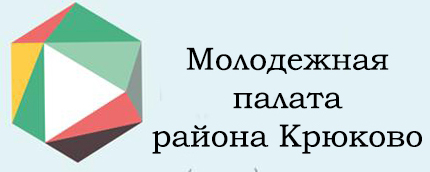 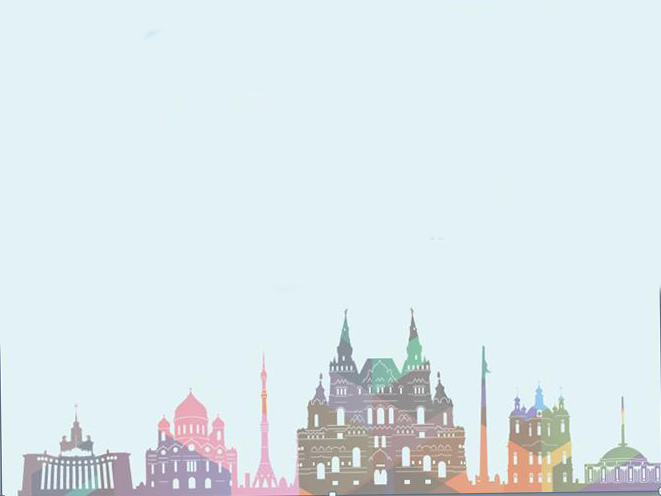 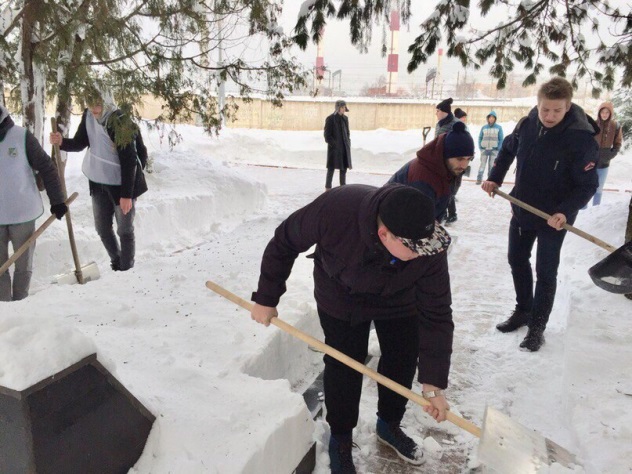 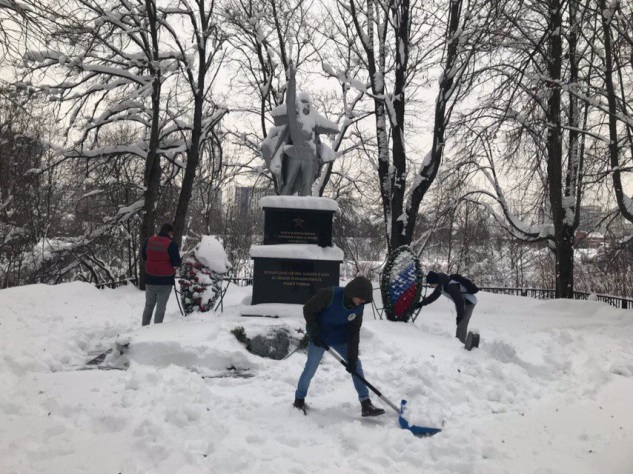 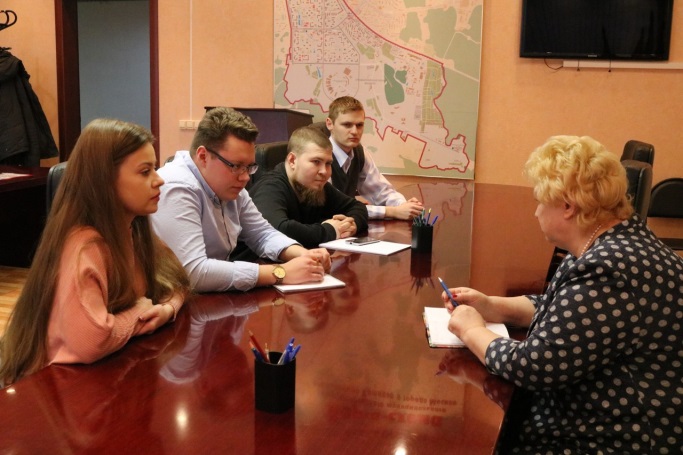 Уборка памятников и захоронений
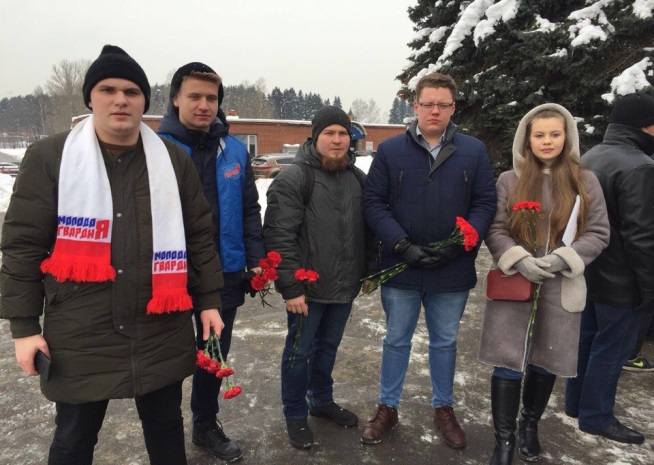 Встреча с председателем СД МО
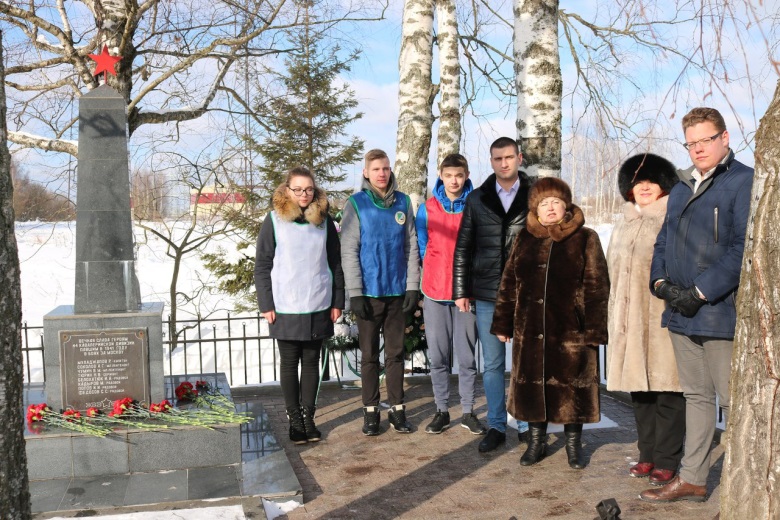 День памяти войнов-интернационалистов
Возложение у памятника в Рожках
Мероприятия _ Апрель
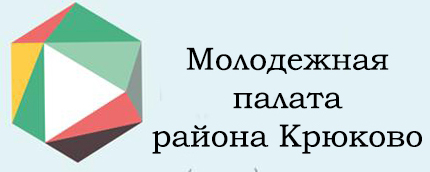 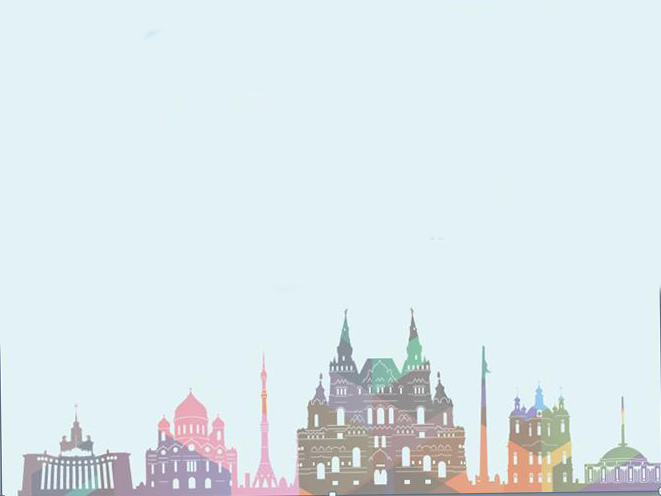 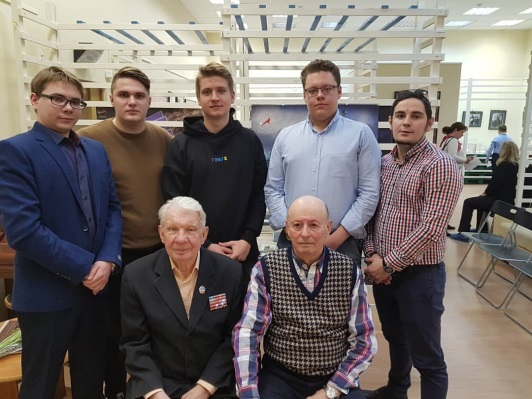 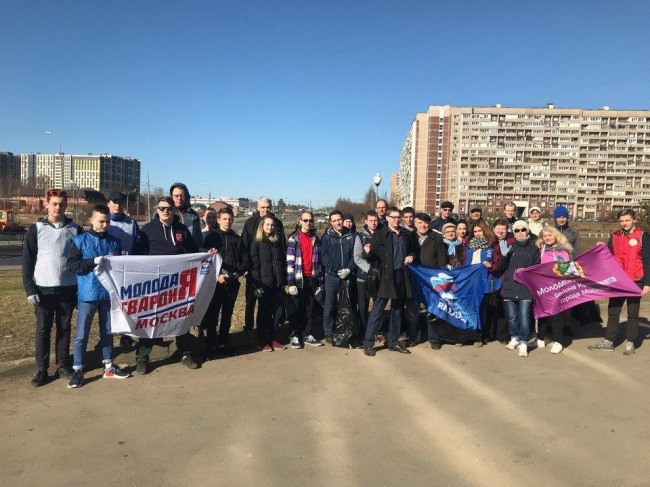 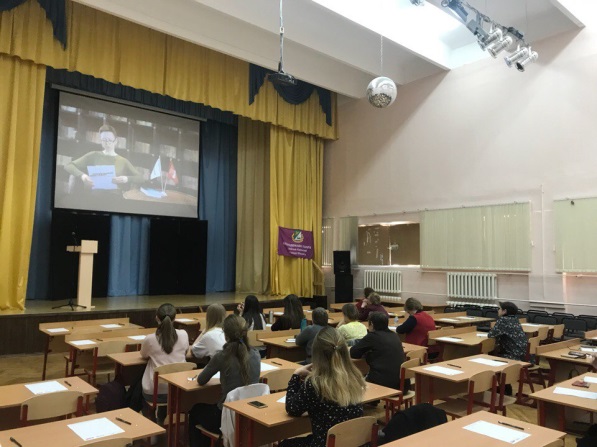 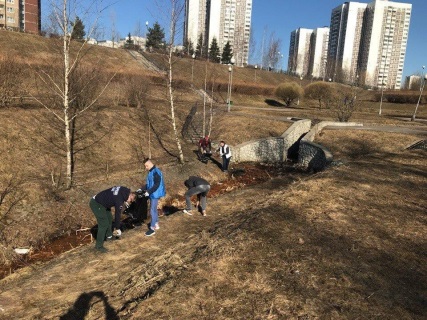 День космонавтики
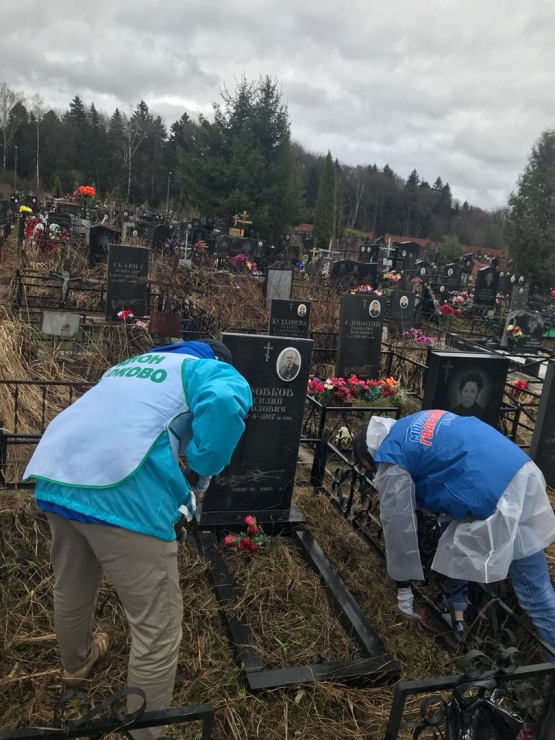 Тотальный диктант
Общегородской субботник
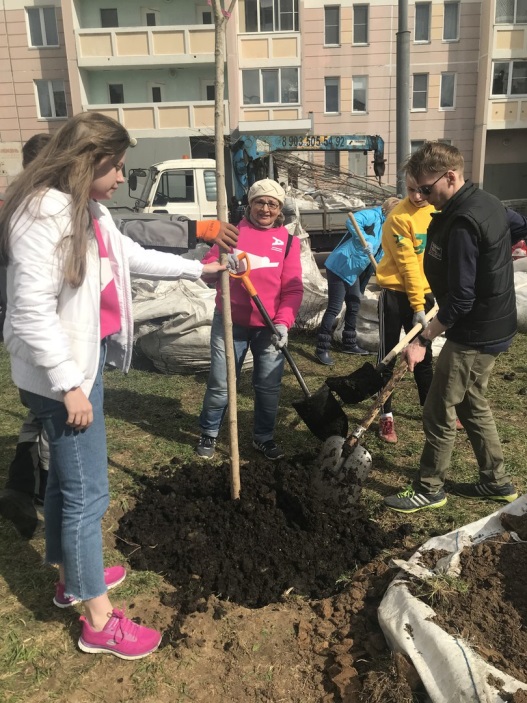 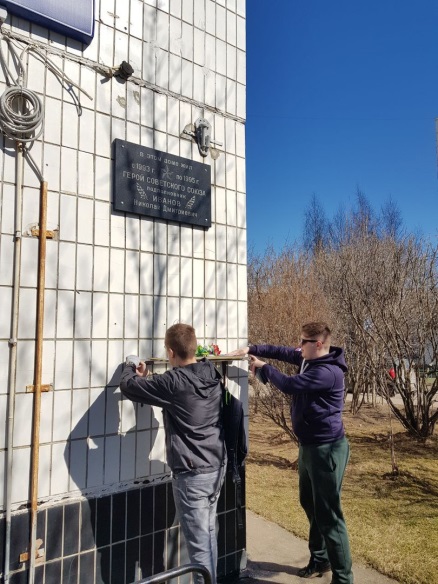 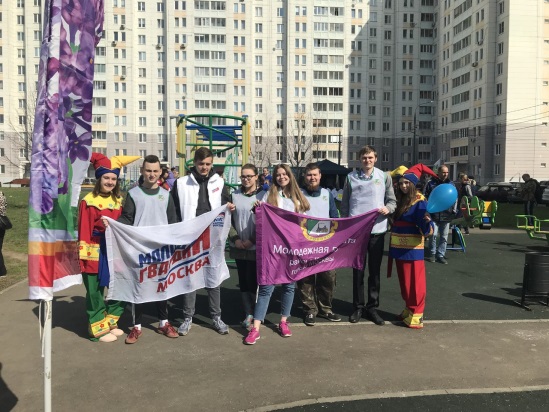 Акция 
«Миллион деревьев»
Уборка Захоронений
Акция 
«Память победы»
Мероприятия _ Май
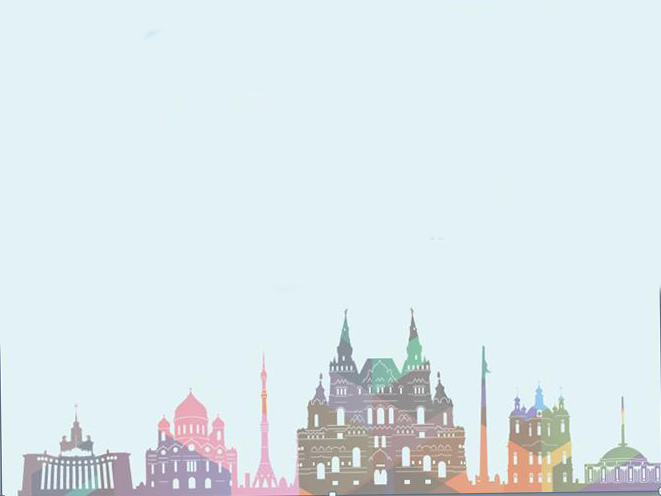 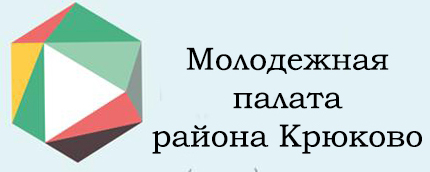 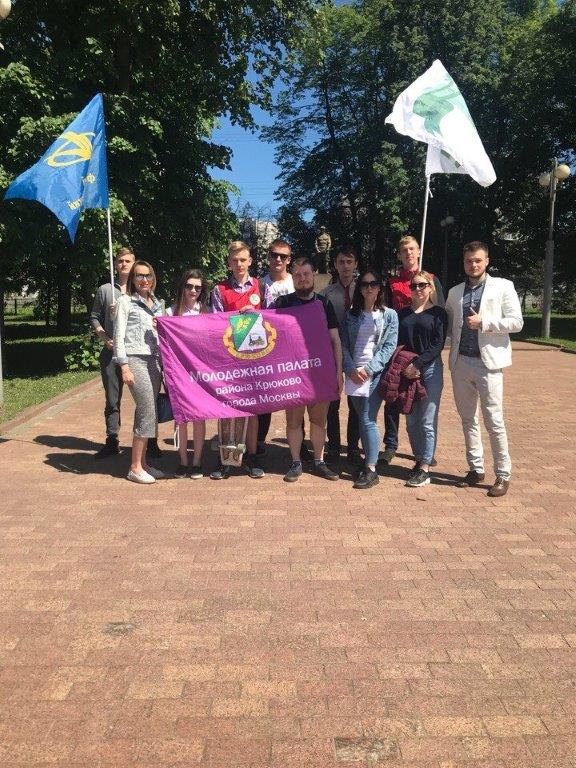 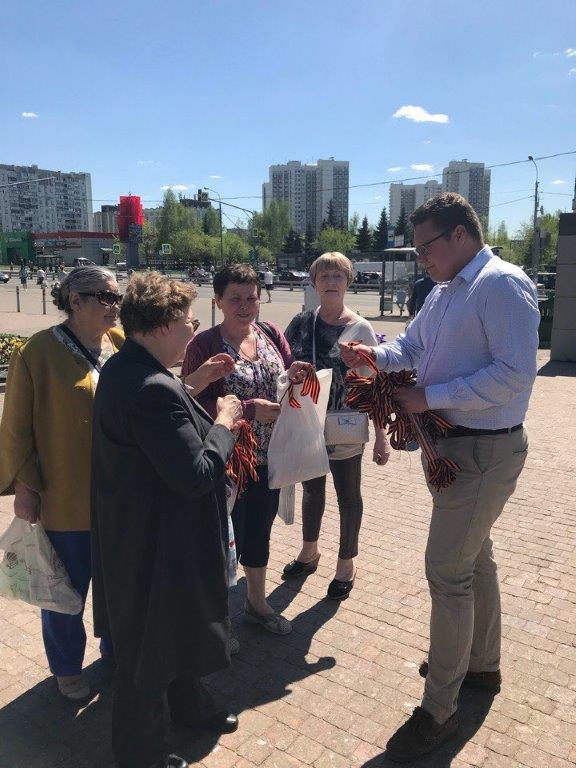 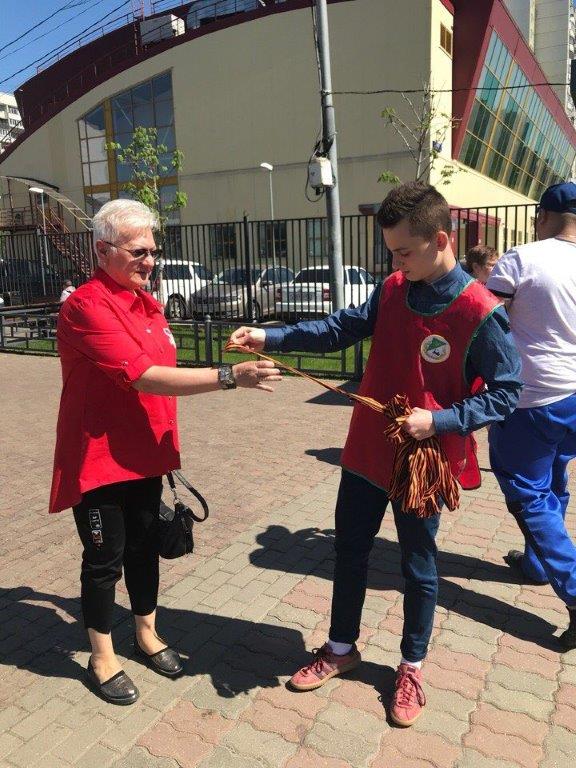 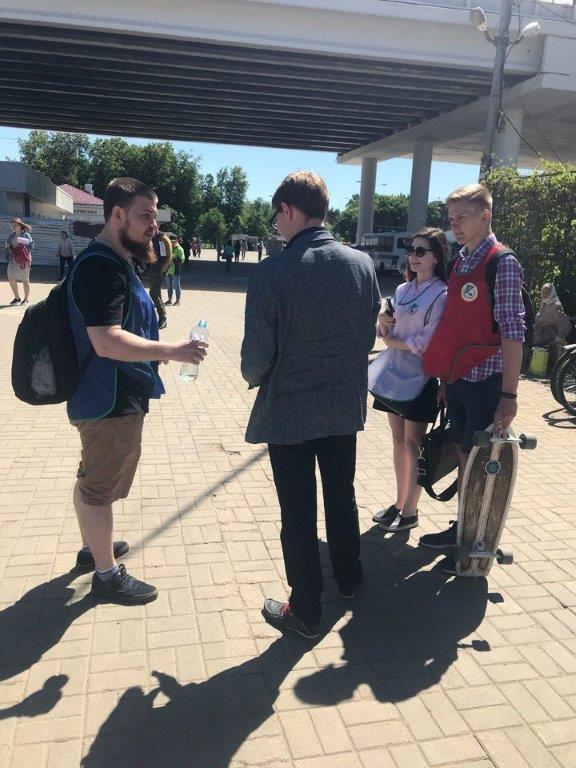 Акция «Здоровый город»
Раздача георгиевских ленточек
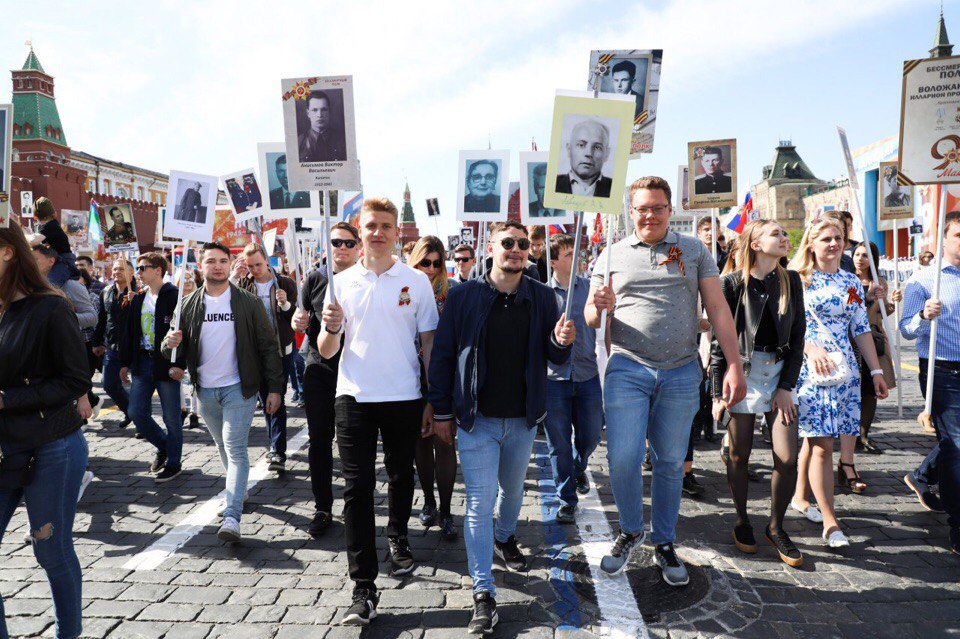 Шествие Бессмертного полка на красной площади
Мероприятия _Июнь
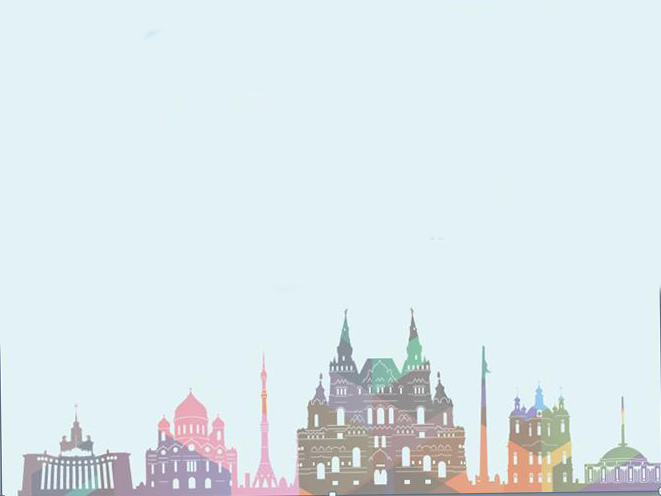 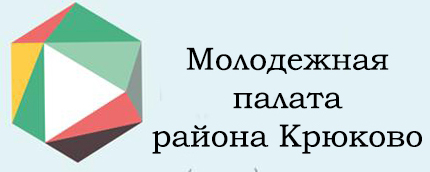 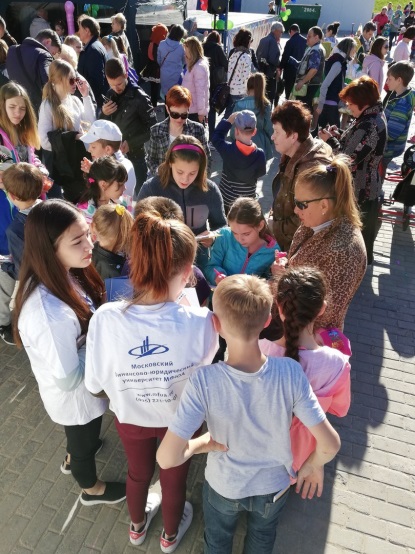 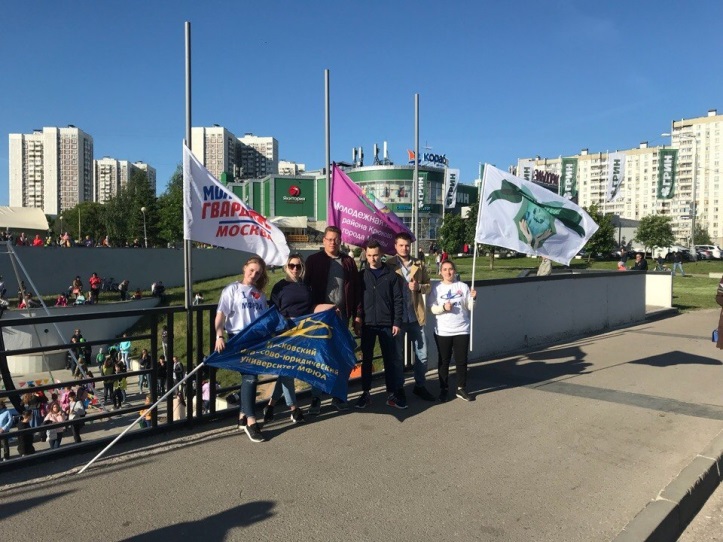 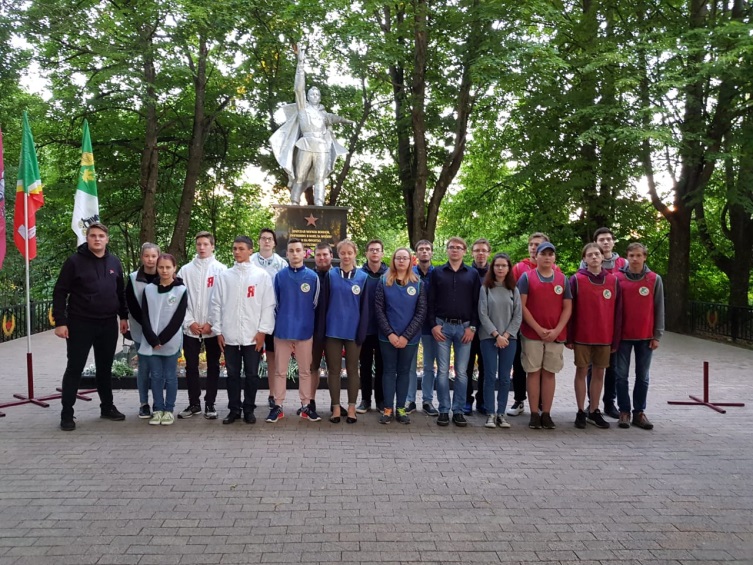 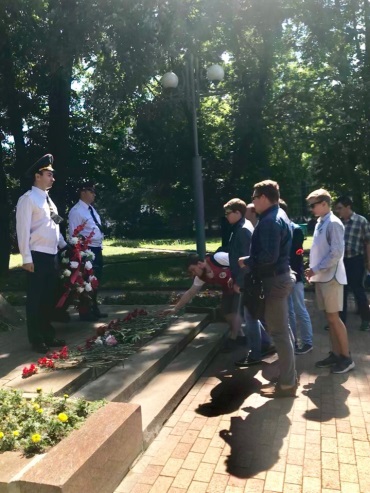 День защиты детей
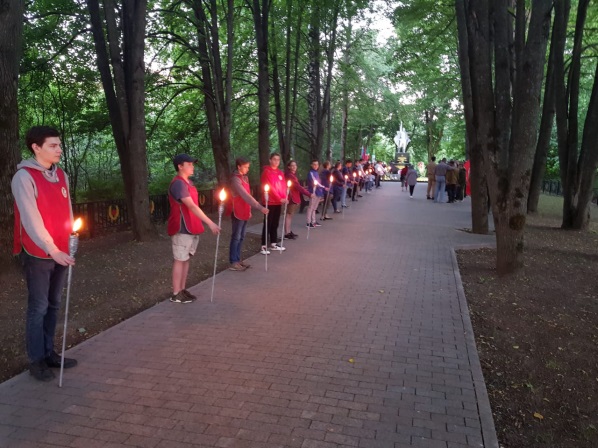 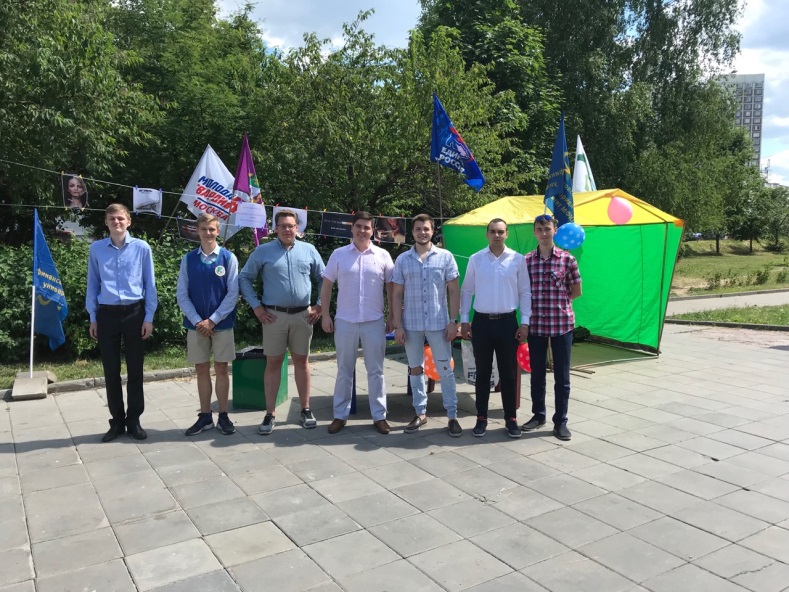 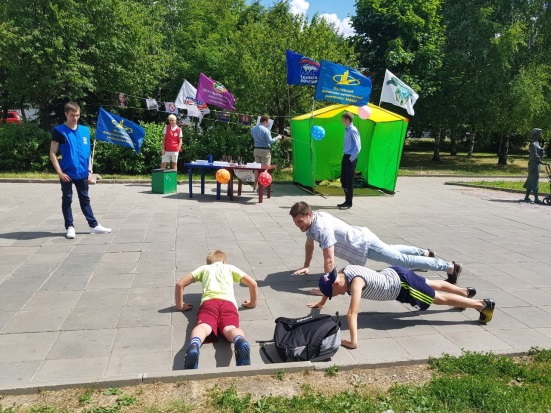 Акция «Вахта памяти»
Акция «Здоровый город»
Мероприятия _ Июль
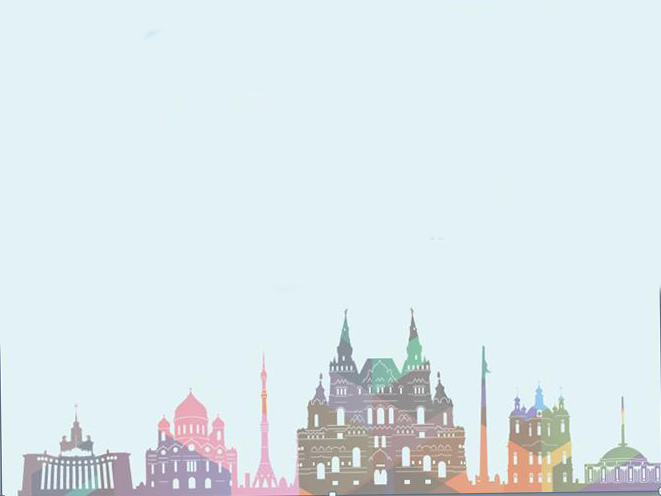 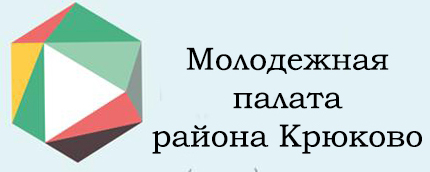 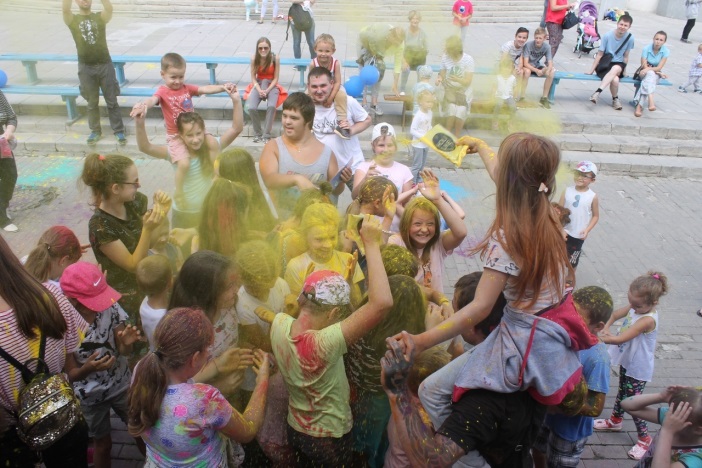 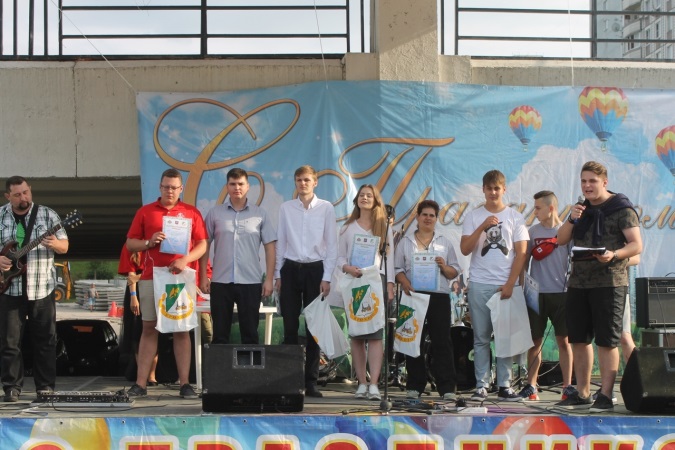 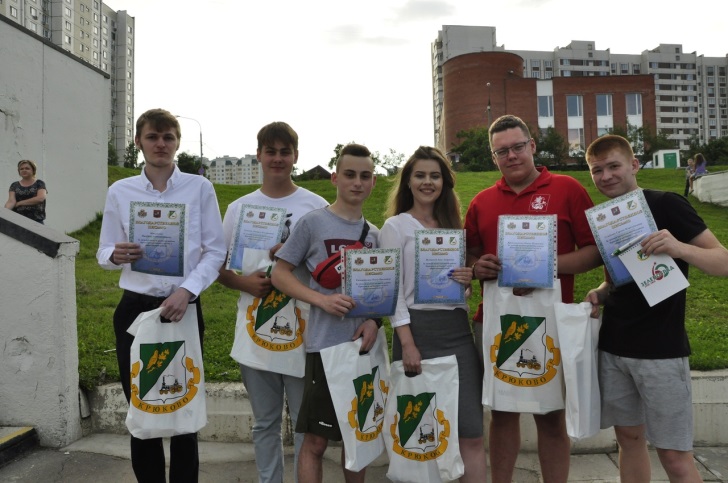 День Молодежи
Награждение членов Молодежной палаты
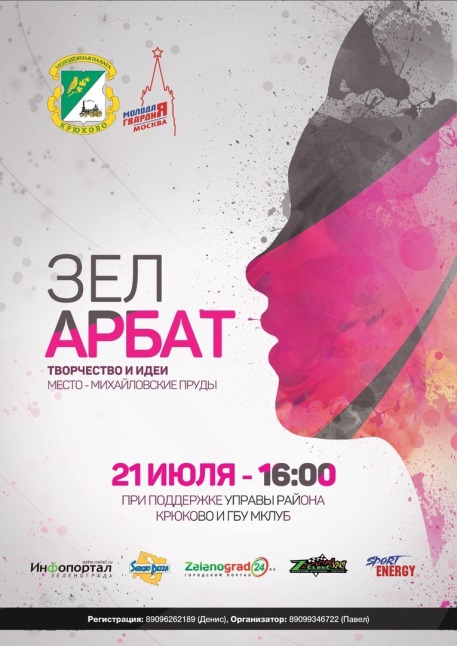 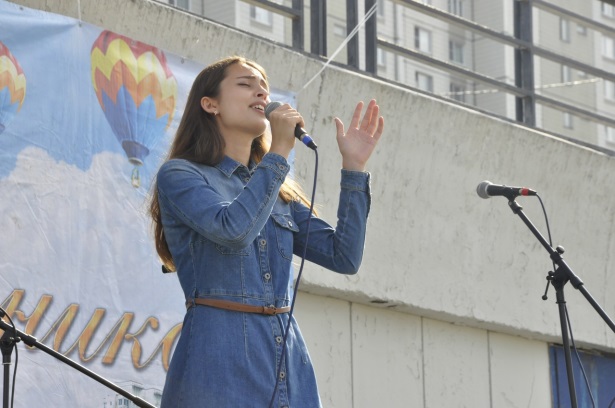 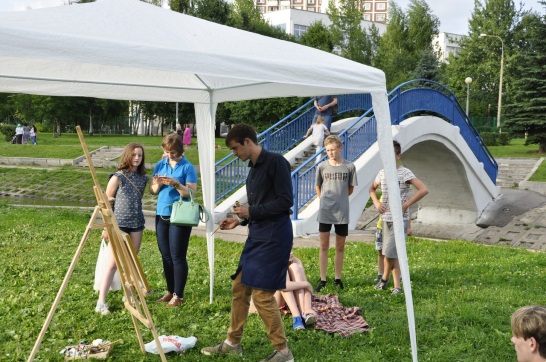 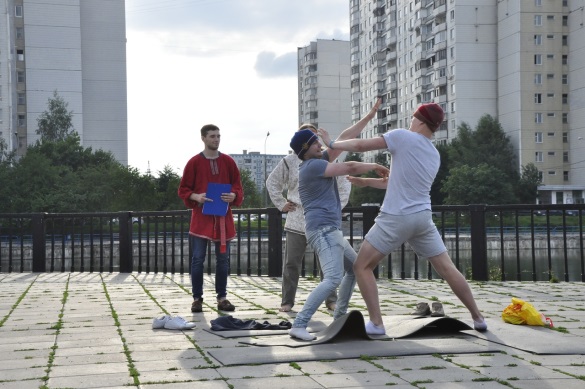 Проект «ЗелАрбат»
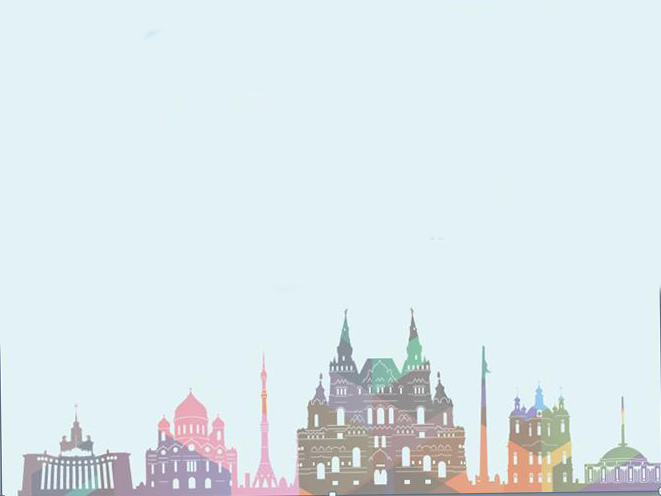 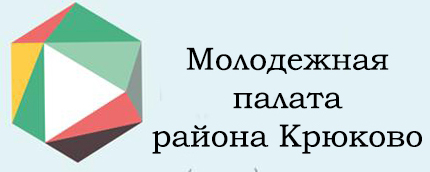 Спасибо за внимание!